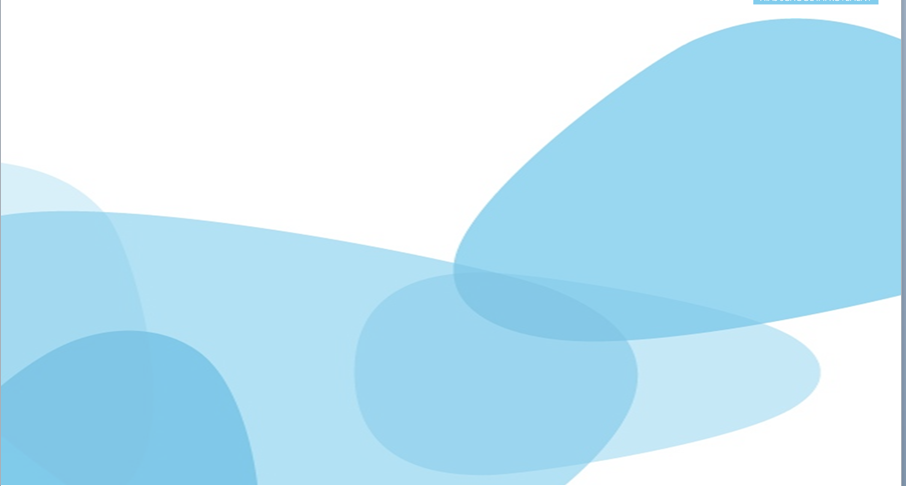 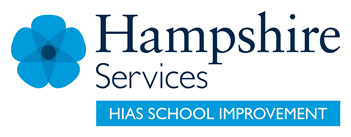 HIAS Blended Learning Resource
Year 6
Geometry – Pie Charts
HIAS maths  Team
Spring 2021
Final version

© Hampshire County Council
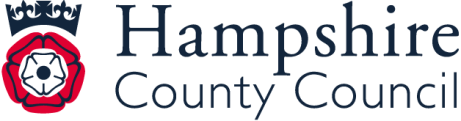 HIAS Blended Learning Resource
These slides are intended to support teachers and pupils with a blended approach to learning, either in-class or online. The tasks are intended to form part of a learning journey and could be the basis of either one lesson or a short sequence of connected lessons. 
The 4-step Polya model for problem solving has been used to provide a structure to support reasoning. Teachers may need to use more or fewer steps to support the range of learners in their class.
Teachers should delete, change and add slides to suit the needs of their pupils. Extra slides with personalised prompts and appropriate examples based on previous teaching may be suitable. When changing the slide-deck, teachers should consider:
Their expectations for the use of representations such as bar models, number lines, arrays and  diagrams.
Which strategies and methods pupils should use and record when solving problems or identifying solutions. This could include a range of informal jottings and diagrams, the use of tables to record solutions systematically and formal or informal calculation methods.
Teachers may also wish to record a ‘voice over’ to talk pupils through the slides.
HIAS Blended Learning Resource
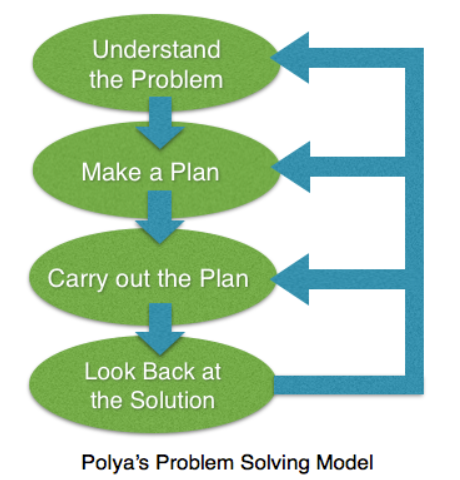 1945 George Polya published  ‘How To Solve It’ 2nd ed., Princeton University Press, 1957, ISBN 0-691-08097-6.
HIAS Blended Learning Resource
Interpret and construct pie charts and use these to solve problems
The pie chart shows the money that a shop took in one day for water, juice and soft drinks.





The shop took £42 selling soft drinks. The amount the shop made selling water and juice was equal. How much money did the shop take for juice that day?
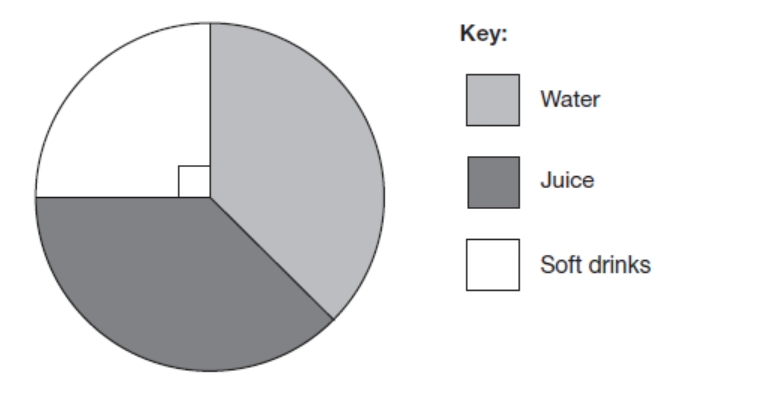 ‘Contains material developed by the Standards and Testing Agency for 2016 national curriculum assessments and licensed under Open Government Licence v3.0’.
HIAS Blended Learning Resource
Understand the problem
A shop sold three different drinks. The drinks the shop sold were water, juice and soft drinks.

Key fact: The soft drinks made the least amount of money that day.

Key fact: Water and Juice made the same (equal) amount of money.

Key fact: The shop took £42 selling soft drinks.

Key fact: The soft drinks represent ¼ of the pie chart. 
The right angle helps me to know this.

Key fact: The water and the juice represent ¾ of the pie chart.

The answer will be greater than £42 as more juice was sold than soft drinks.
The pie chart shows the money that a shop took in one day for water, juice and soft drinks.









The shop took £42 selling soft drinks. The amount the shop made selling water and juice was equal. How much money did the shop take for juice that day?
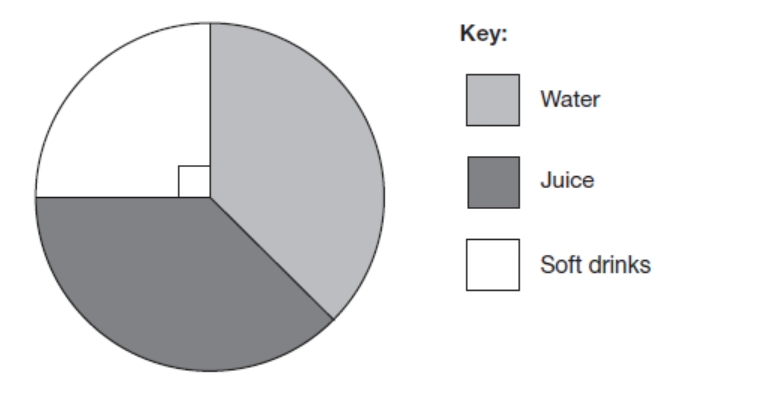 HIAS Blended Learning Resource
Make a Plan
Step 1:
Represent the problem on a bar model showing that soft drinks is equal to ¼ and the rest is juice and water split equally. Show that the juice and water is equal to ¾. 

Step 2:
Multiply the amount taken for soft drinks (1/4) by 3 to find out how much was taken for the water and juice (3/4) 

Step 3:
Halve the amount made from the water and juice to find the total made from just the juice.
The pie chart shows the money that a shop took in one day for water, juice and soft drinks.




The shop took £42 selling soft drinks. The amount the shop made selling water and juice was equal. How much money did the shop take for juice that day?
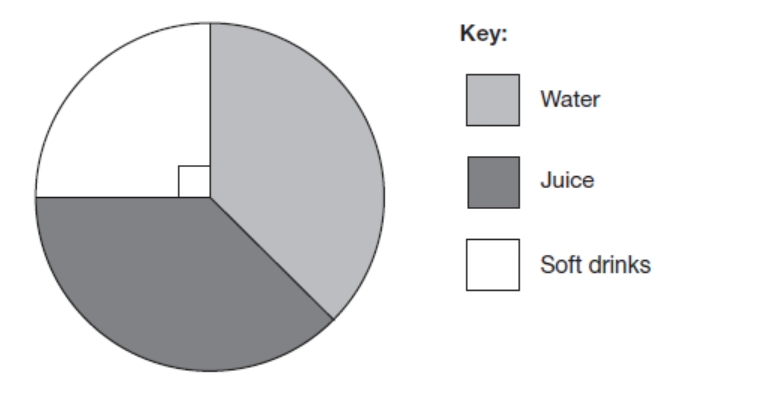 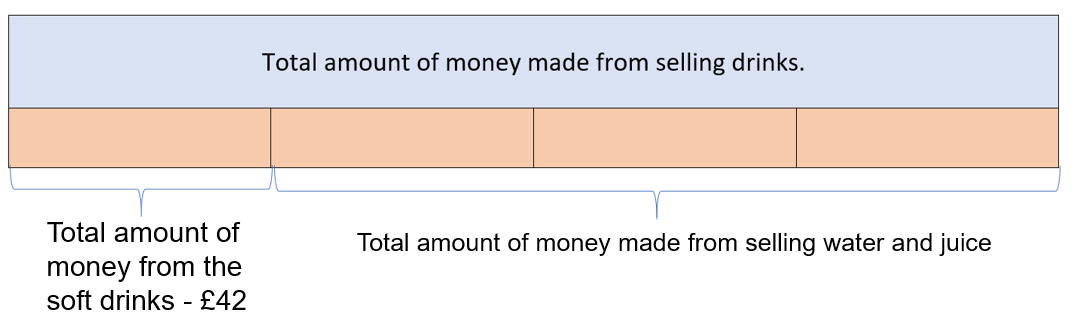 HIAS Blended Learning Resource
Carry out your plan: show your reasoning
The pie chart shows the money that a shop took in one day for water, juice and soft drinks.




The shop took £42 selling soft drinks. The amount the shop made selling water and juice was equal. How much money did the shop take for juice that day?
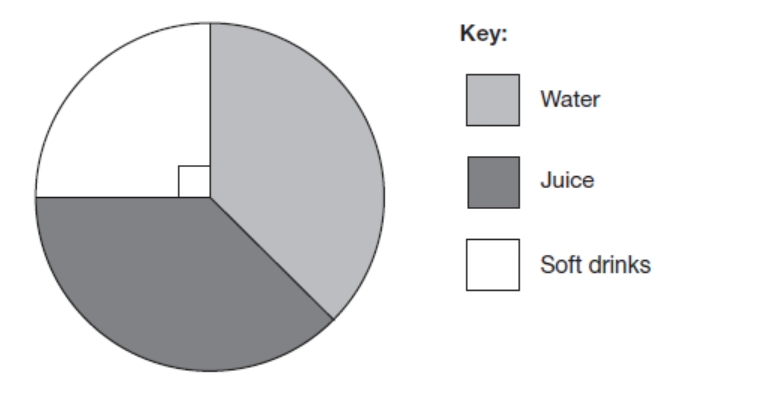 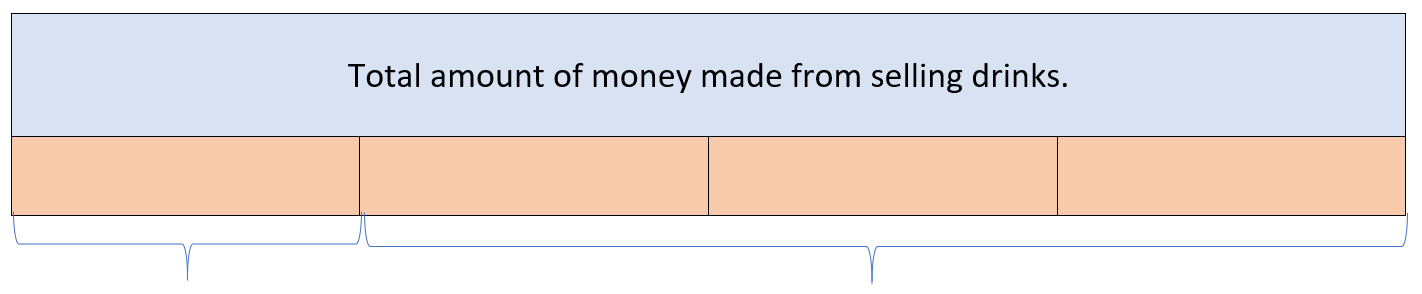 ¼ = £42
£42 x  3 = £126 
£126 is the amount of money made from the water and juice
Total amount of money from the
soft drinks - £42
Total amount of money made from selling water and juice
£63
Water
£126
Water and Juice
Halve £126 to find out how much money was made on the juice
£63
Juice
HIAS Blended Learning Resource
Review your solution: does it seem reasonable?Which steps/ parts did you find easy and which harder?
How could you check?

Go through the steps you took  and check for errors
Remember the question is about money. Is the answer presented as money? Is the answer greater than £42? 	

2. Try to solve the calculation a different way and see if you get the same answer
The pie chart shows the money that a shop took in one day for water, juice and soft drinks.







The shop took £42 selling soft drinks. The amount the shop made selling water and juice was equal. How much money did the shop take for juice that day?
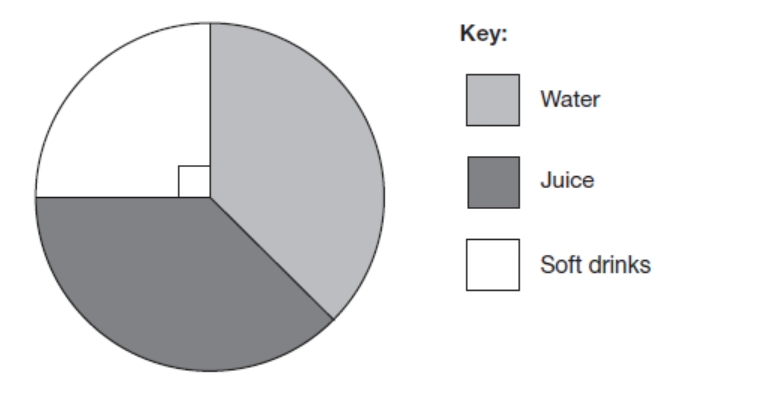 HIAS Blended Learning Resource
Now try this one
Understand the problem

Make a plan

Carry out your plan: show your reasoning 

Review your solution: does it seem reasonable?

Think about your learning: which parts of the problem did you find easy and which parts did you find harder?
The pie chart shows the money that a shop took in one day for water, juice and soft drinks.








The shop took £48 selling soft drinks. The amount the shop made selling water and juice was equal. How much money did the shop take for juice that day?
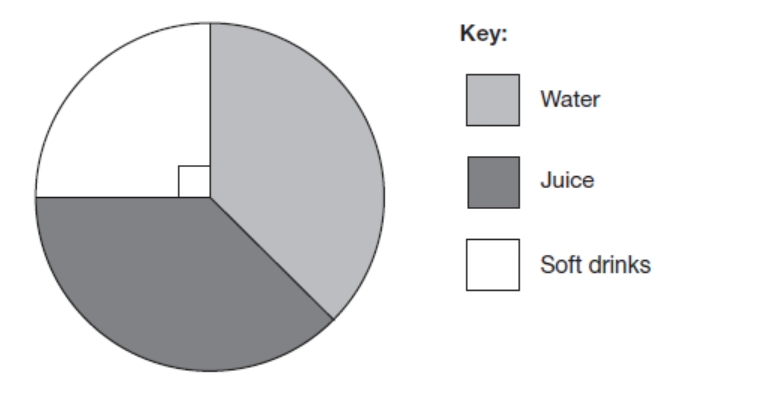 HIAS Blended Learning Resource
HIAS Maths team
The HIAS maths team offer a wide range of high-quality services to support schools in improving outcomes for learners, including courses, bespoke consultancy and in-house training.  

For further details referring to maths, please contact either of the team leads:
	Jacqui Clifft : Jacqui.clifft@hants.gov.uk
	Jo Lees: Jo.Lees@hants.gov.uk

For further details on the full range of services available please contact us using the following details:
 
Tel: 01962 874820 or email: hias.enquiries@hants.gov.uk 






For further details on the full range of services available please contact us using the following details:
 
Tel: 01962 874820 or email: hias.enquiries@hants.gov.uk
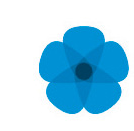 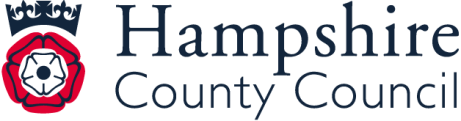